VER PARA CREEROctubre de 2017
JUNIO 2017
Paseo del Bajo
Diagnóstico
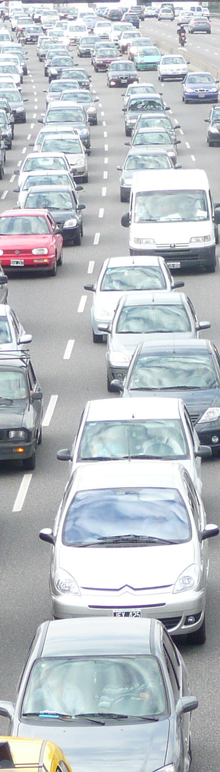 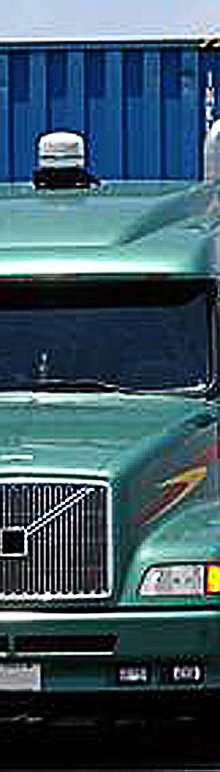 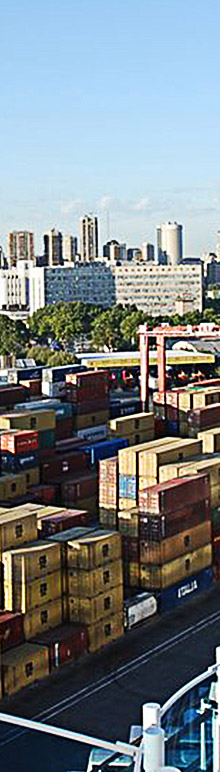 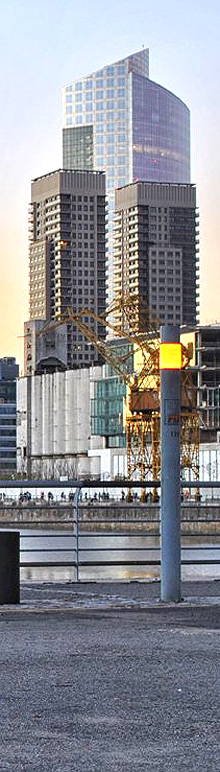 Gran circulación
de vehículos pesados
pasantes por eje 
Madero- Huergo
Alta congestión vial
en la zona
Desconexión 
Sur - Norte  y 
Este - Oeste
Crecimiento del puerto limitado por la dificultad de acceso
Objetivo
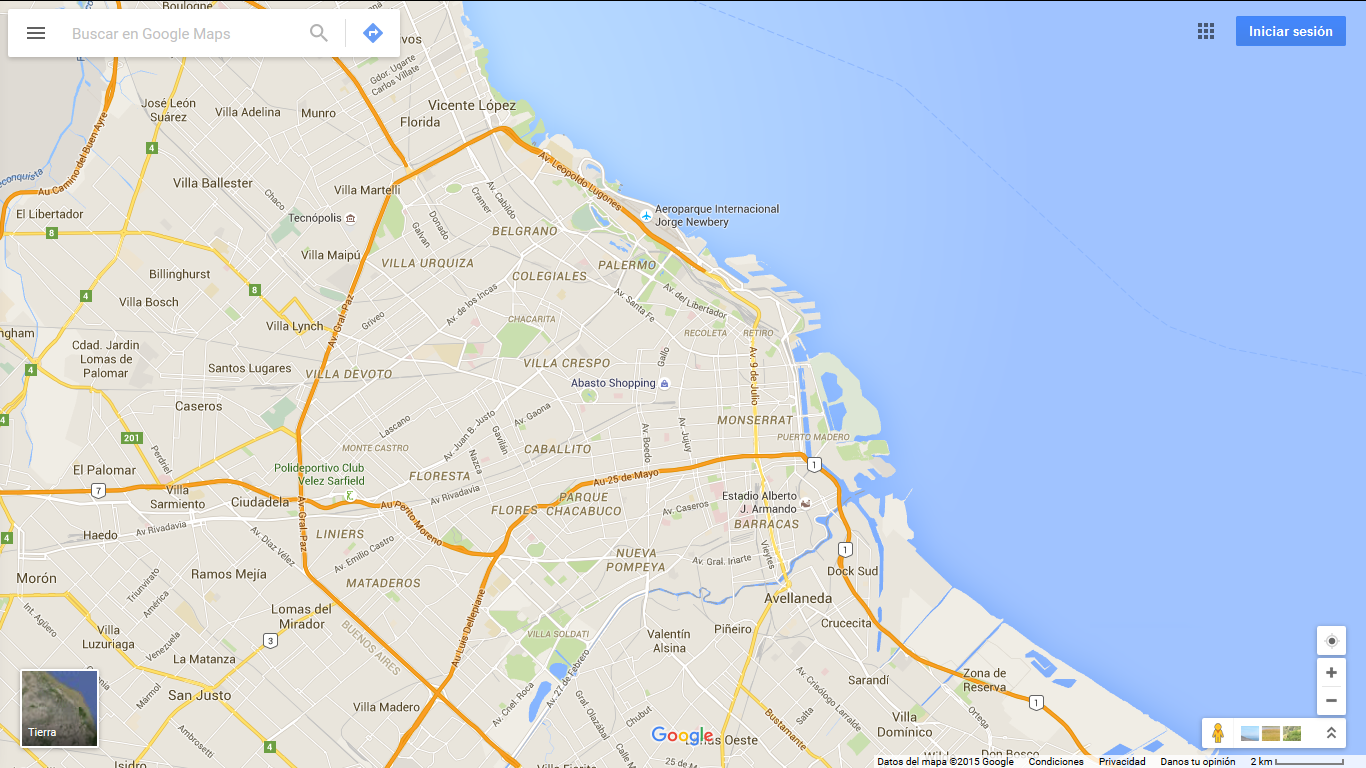 Desarrollo urbano
sostenible
Lograr una convivencia  armónica entre camiones, micros, autos y peatones.
Conectividad Sur y Norte
Unir la AU Illia con la AU Buenos Aires-La Plata mejorando los accesos al puerto y a la terminal de ómnibus de Retiro.
Conectividad Microcentro 
– Puerto Madero
Crear nuevos cruces peatonales y mejorar 
la calidad del entorno ambiental.
Beneficios
Beneficiará a:

76.000 vehículos livianos por día beneficiados.

16.500 vehículos pesados por día beneficiados.

135.000 personas en total.

75% se reducen los viajes, con ahorros de 35 minutos en los movimientos de cruce de la ciudad  de vehículos  de carga y buses  interurbanos.
Entre 4% y 10% bajará la emisión de contaminantes.

El proyecto contribuirá a generar un ahorro de combustible en un 4,5% aproximadamente.

60.000 metros cuadrados de espacios verdes se espera incorporar.
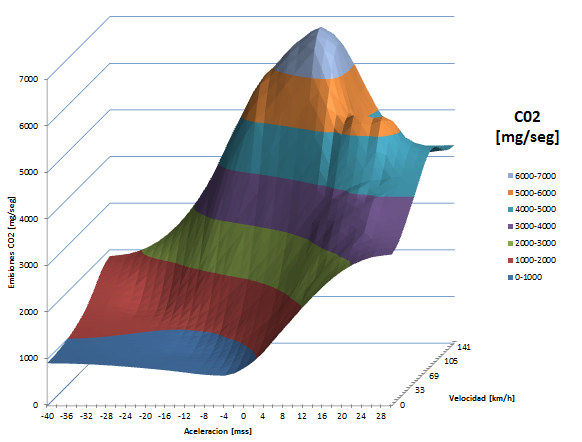 Antecedentes del Proyecto
Primer proyecto desarrollado: Año 1965
Selección mejor proyecto:  “Túnel
frente
a los docks
de Puerto Madero”
“Short list”
5
proyectos analizados detalladamente
27 Alternativas evaluadas
Paseo
del
Bajo
Limitantes
Construcción RER.
Sin expropiaciones.
Sust. peligrosas.
Costo y plazo.
ESTUDIOS EFECTUADOS POR LA CAPM
GCBA - AUSA
Traza
AU ILLIA
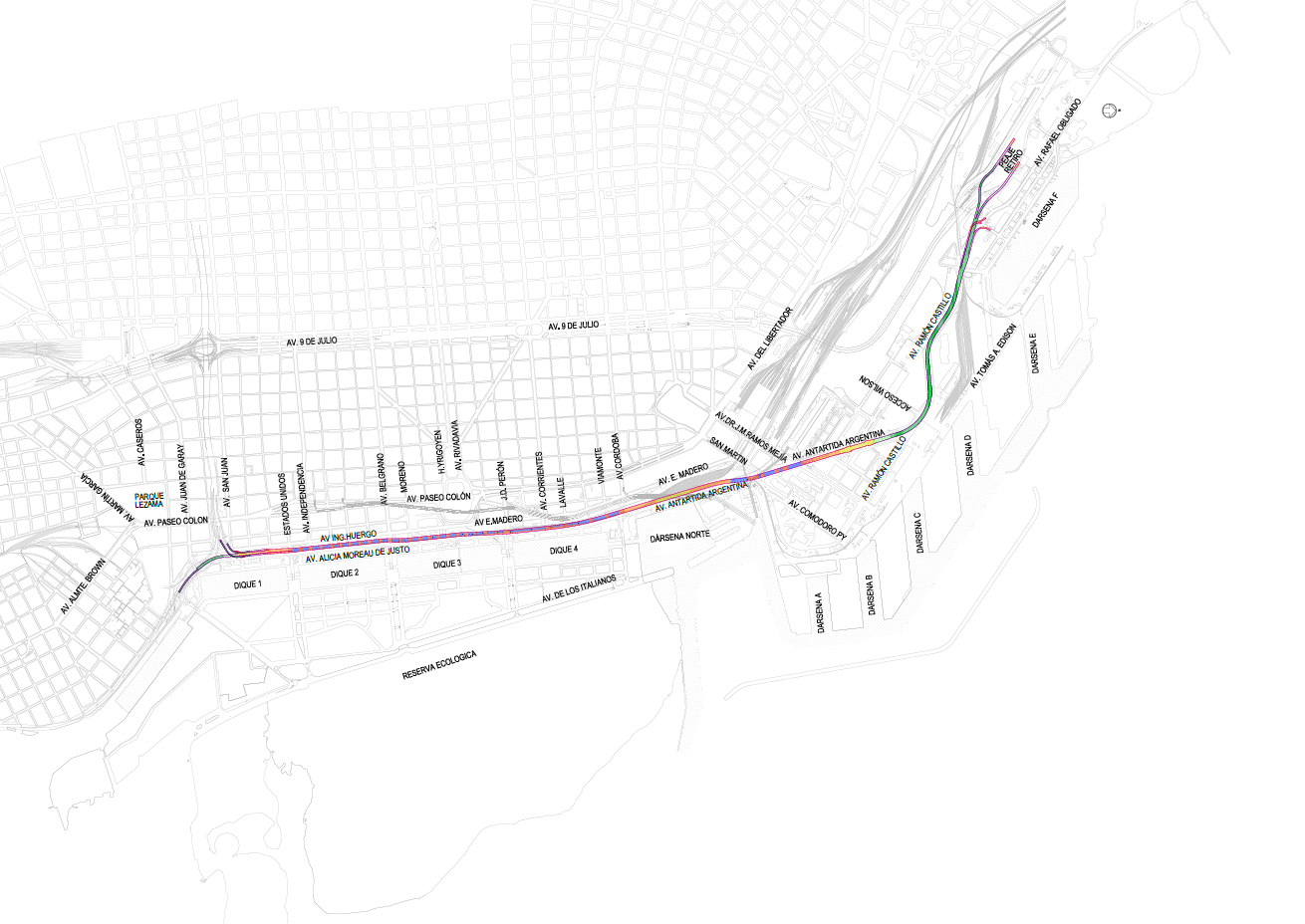 Longitud:
6,6 km +ramas
7,1 km
Puerto 
Buenos
Aires
Terminal de 
Ómnibus 
de Retiro
AU1 - 25
de Mayo
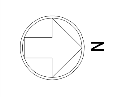 AU R. Balbín 
(Bs.As.-La Plata)
Características del proyecto
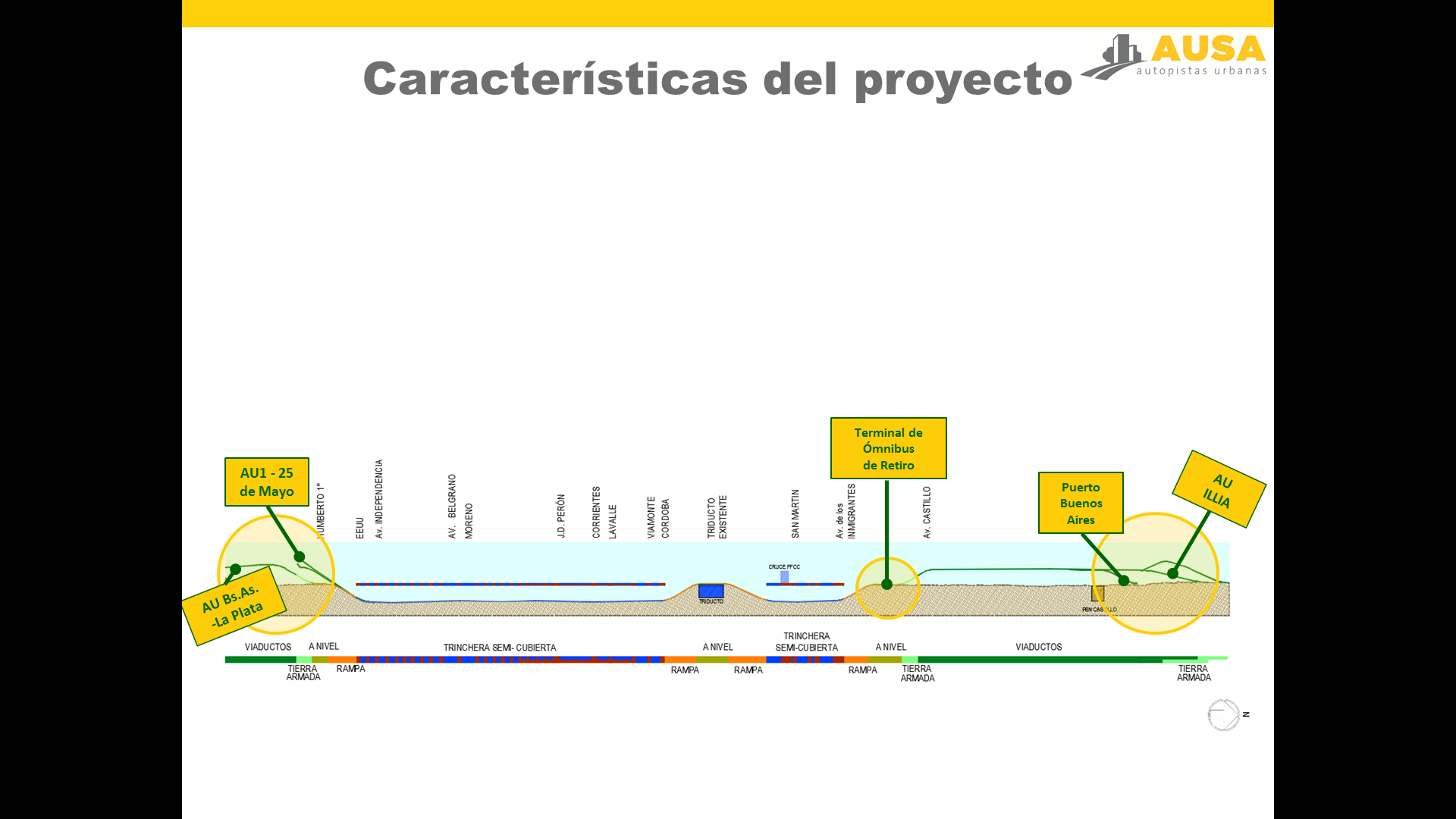 Tramos de Obra
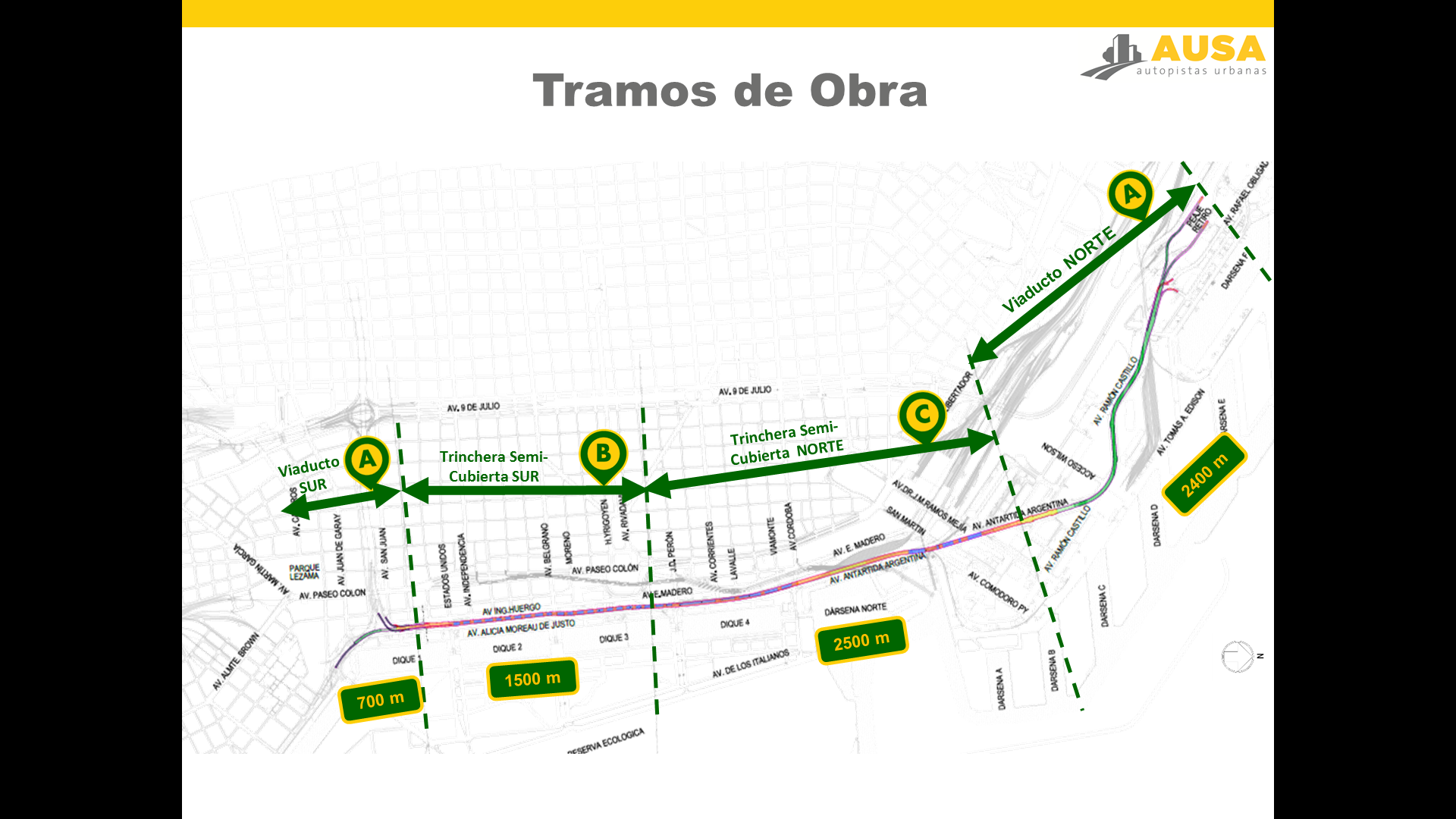 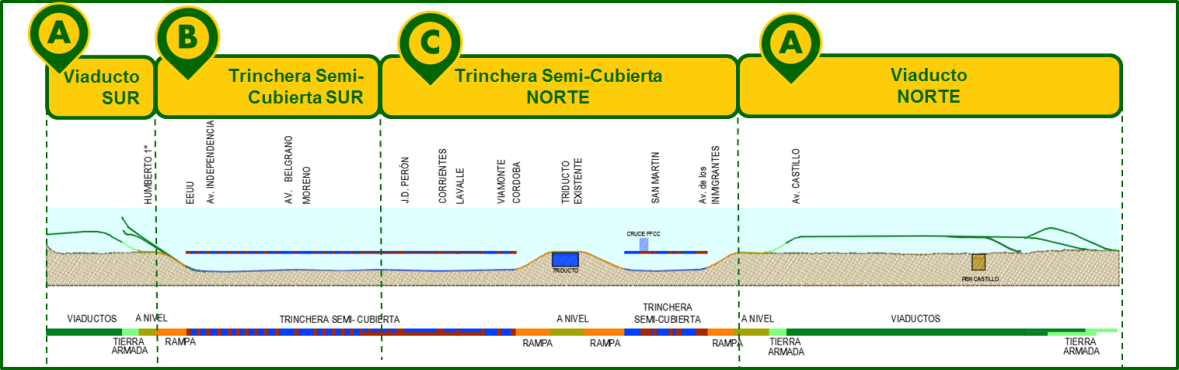 Uso de Metodología BIM por primera vez en Argentina
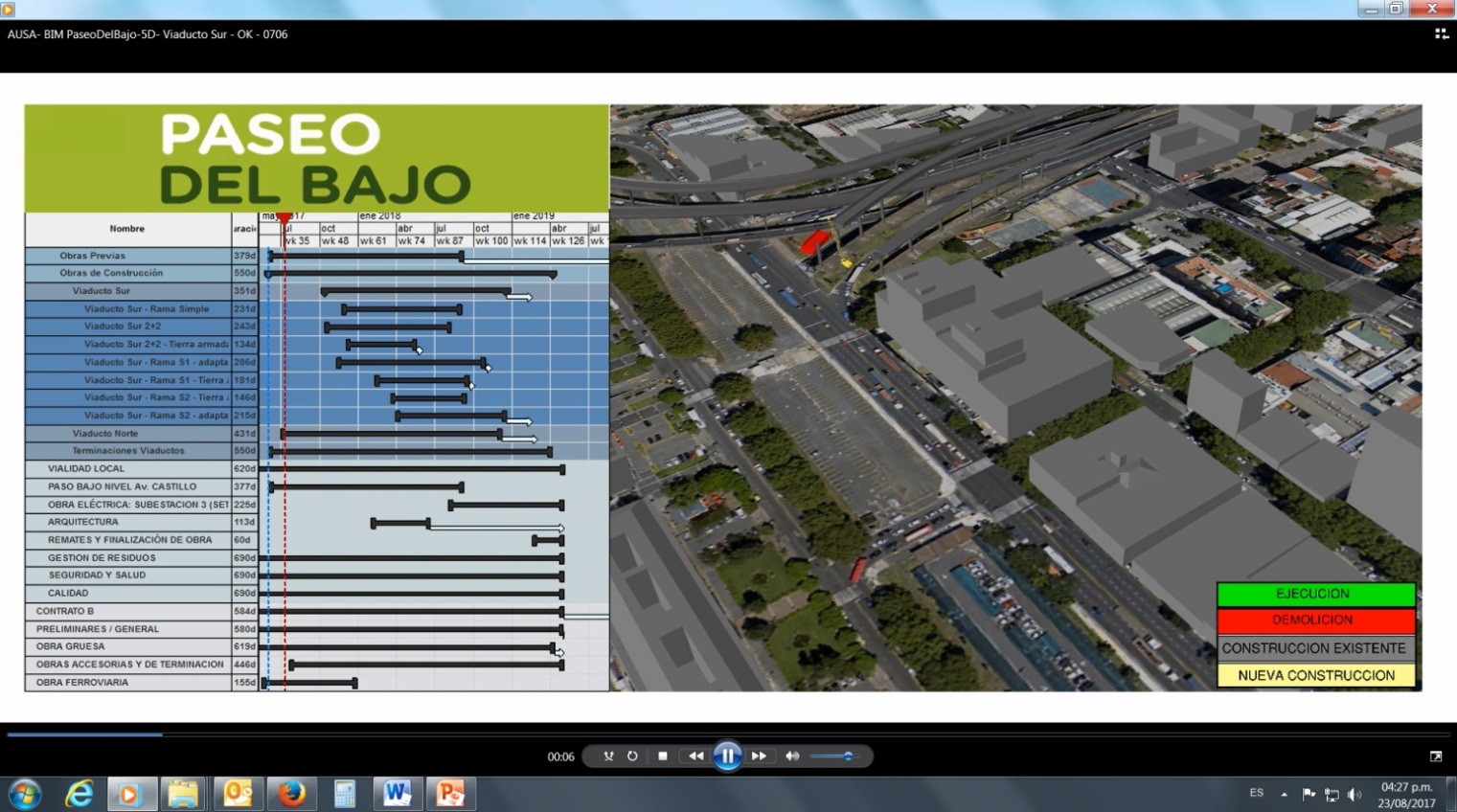 Características trinchera
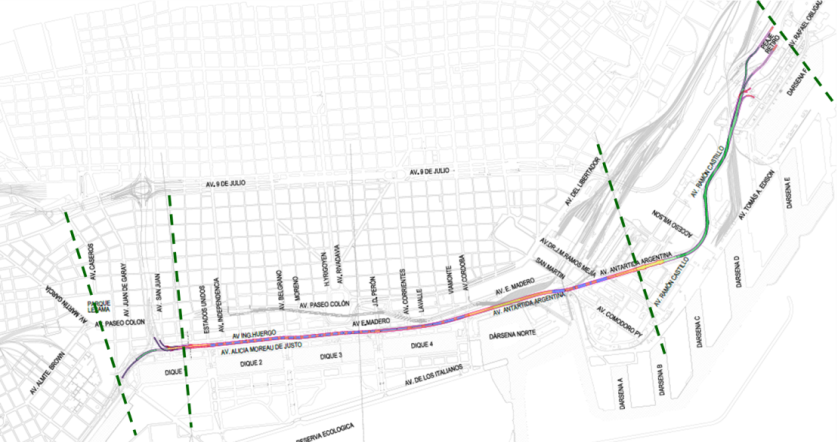 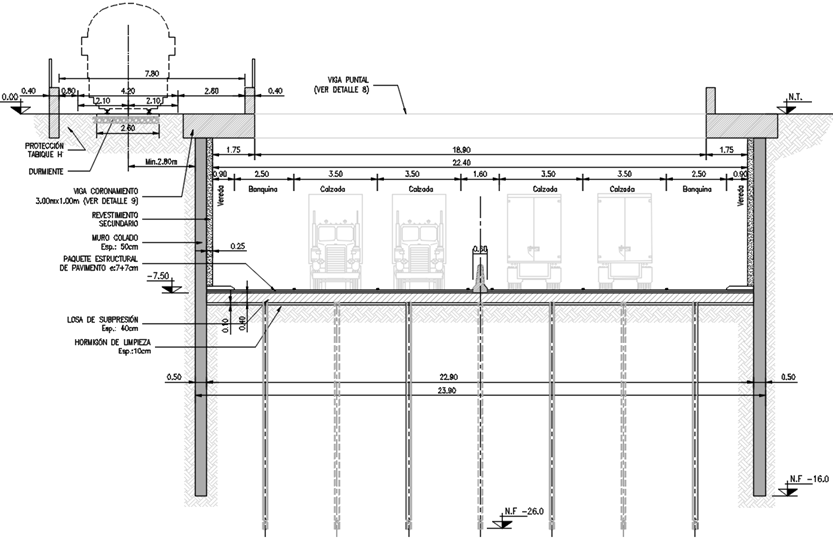 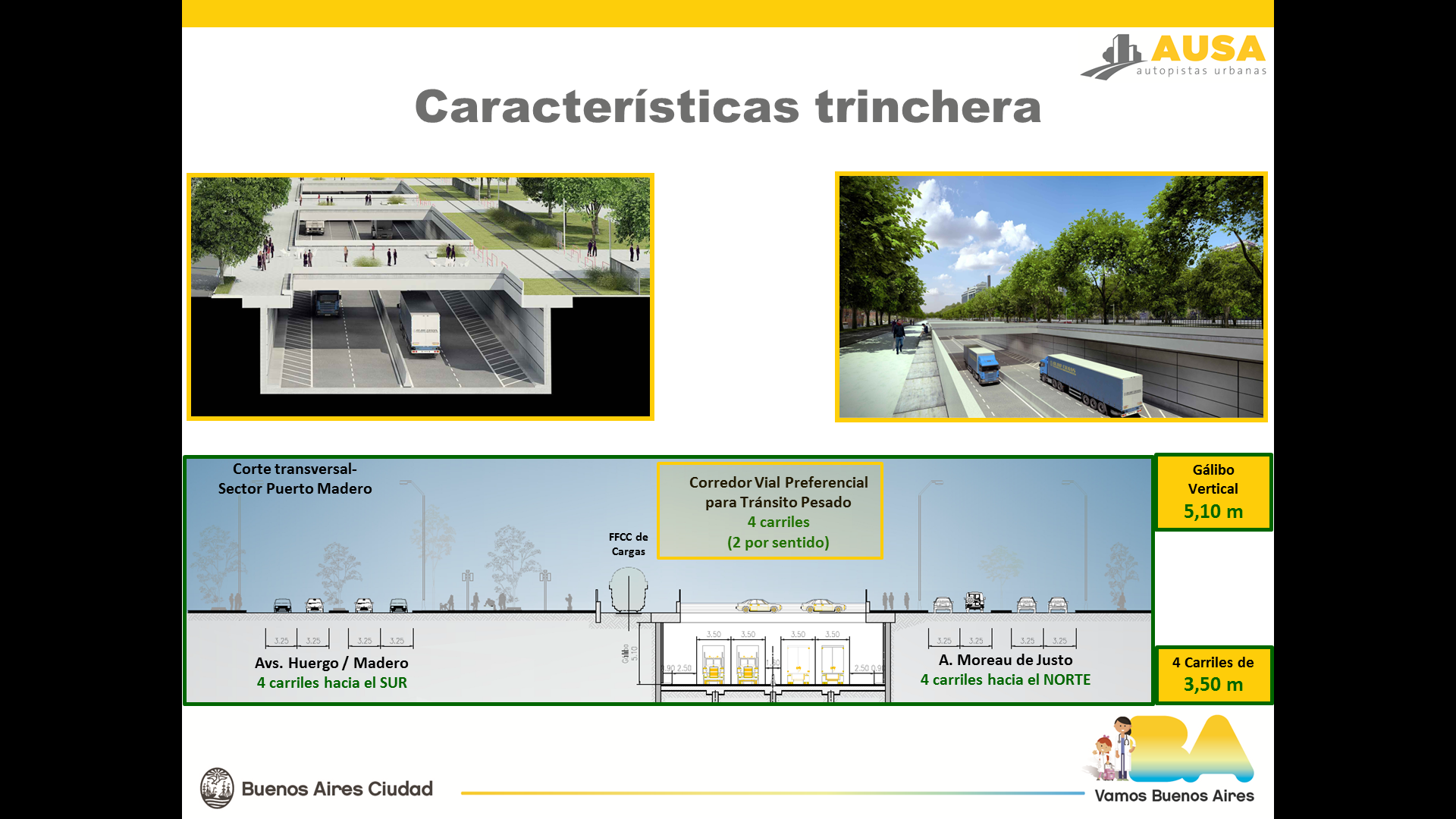 Gálibo Vertical
5,10 m
Características trinchera – Muro Colado
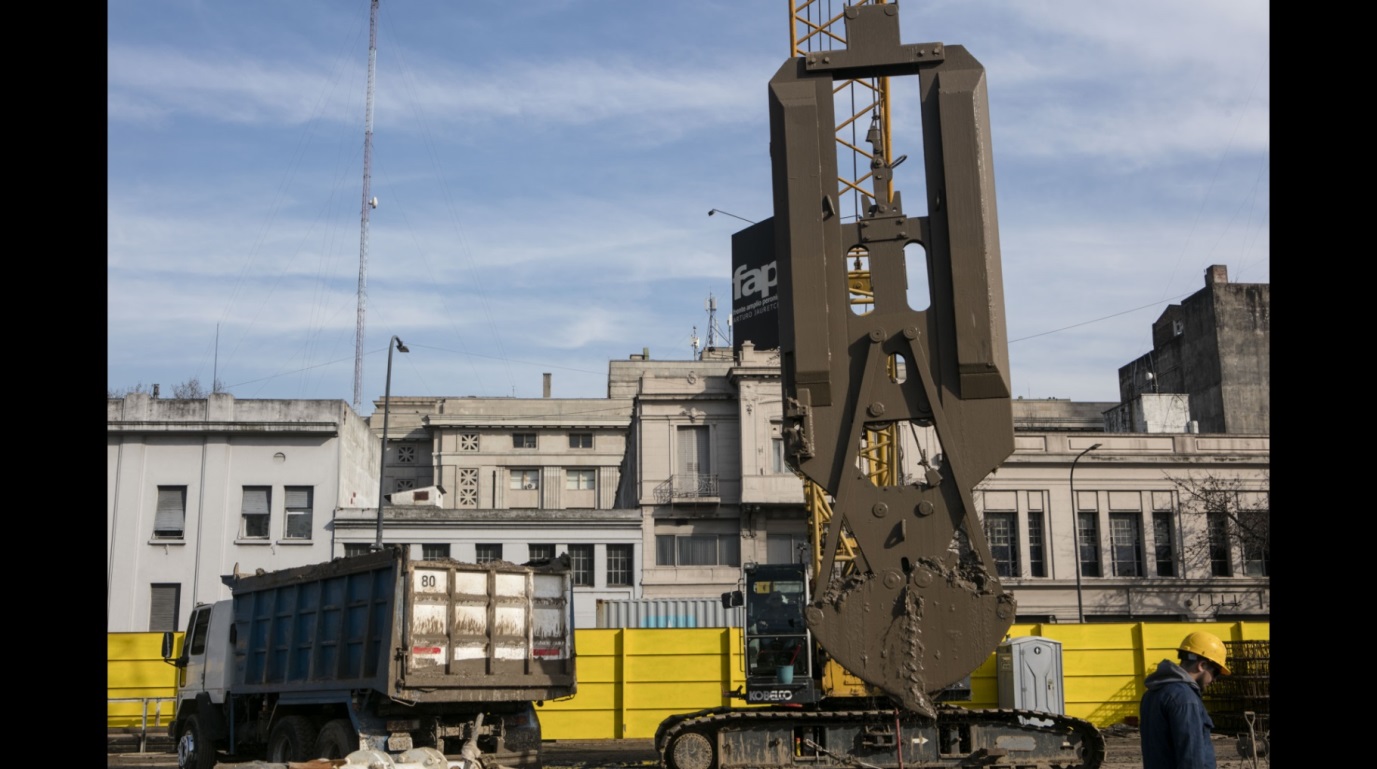 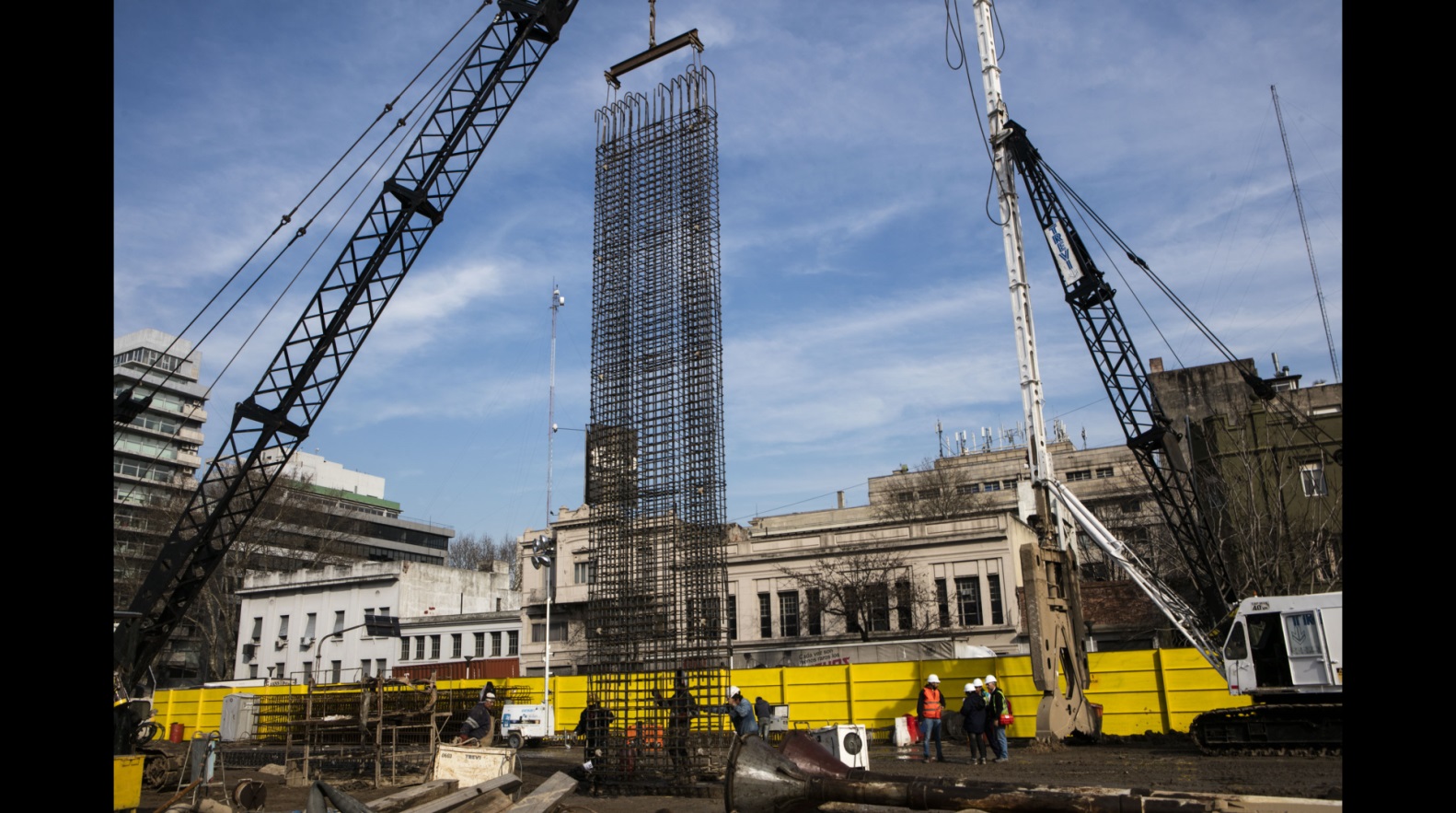 Características trinchera – Pilotaje
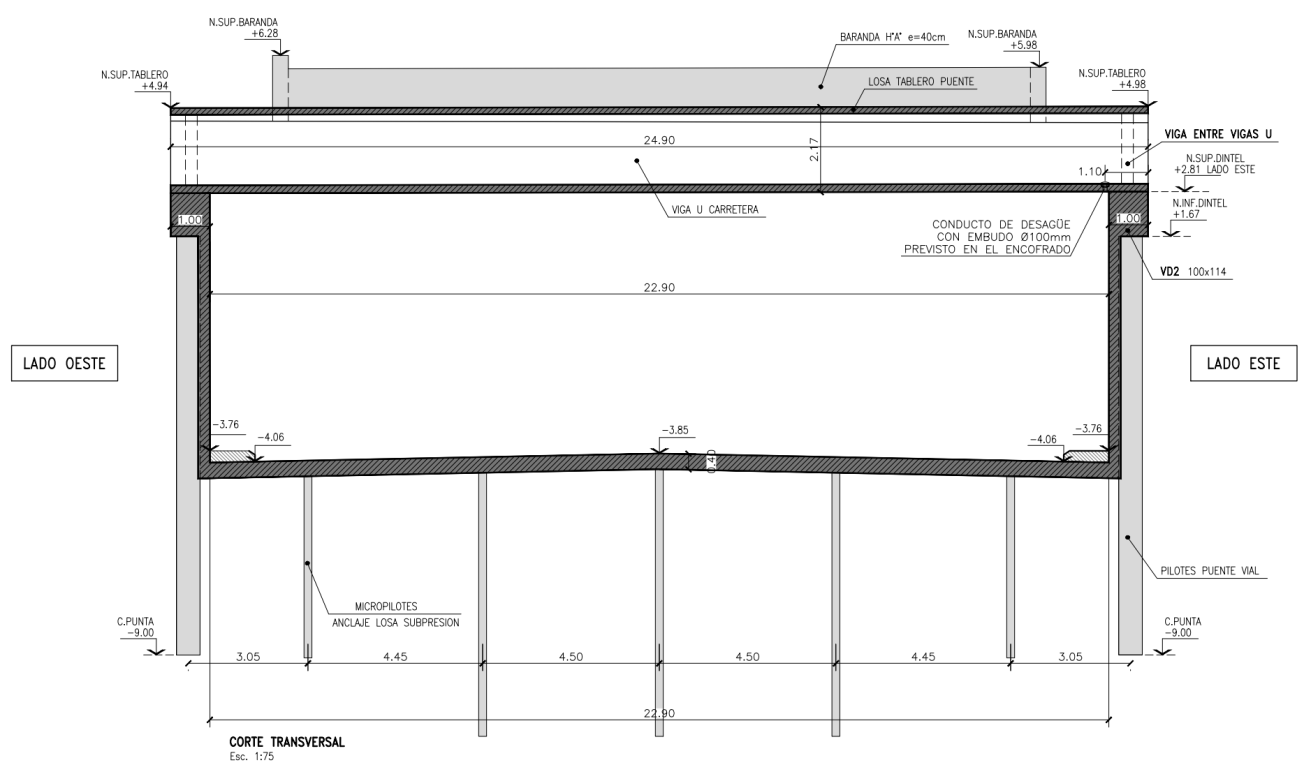 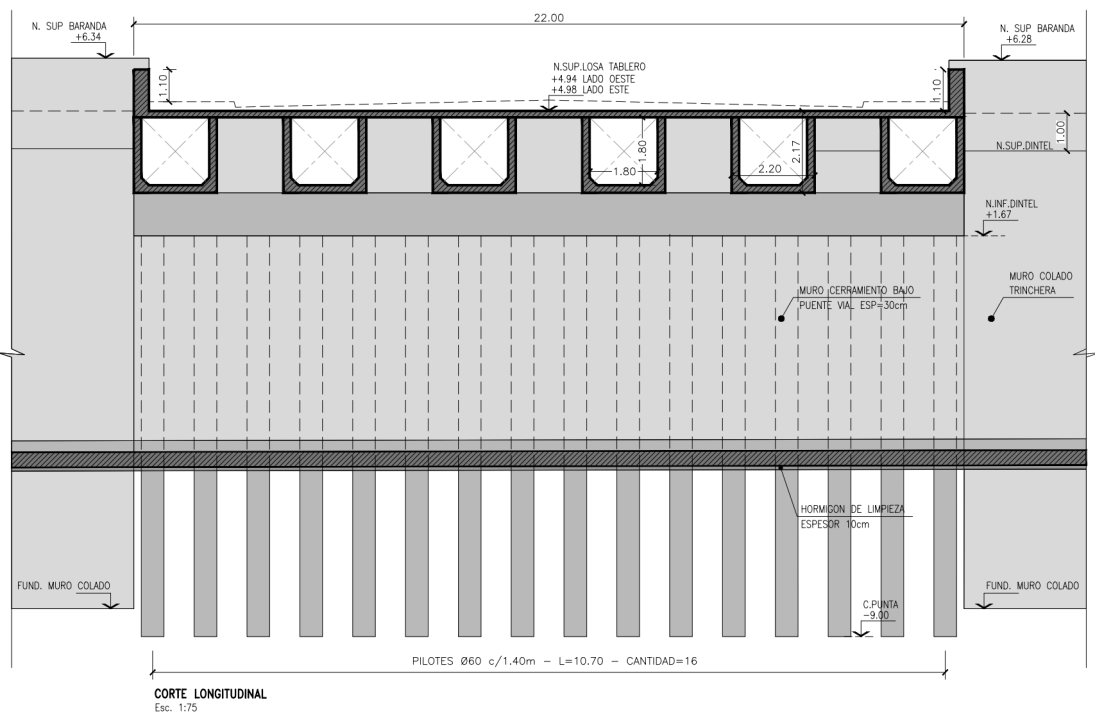 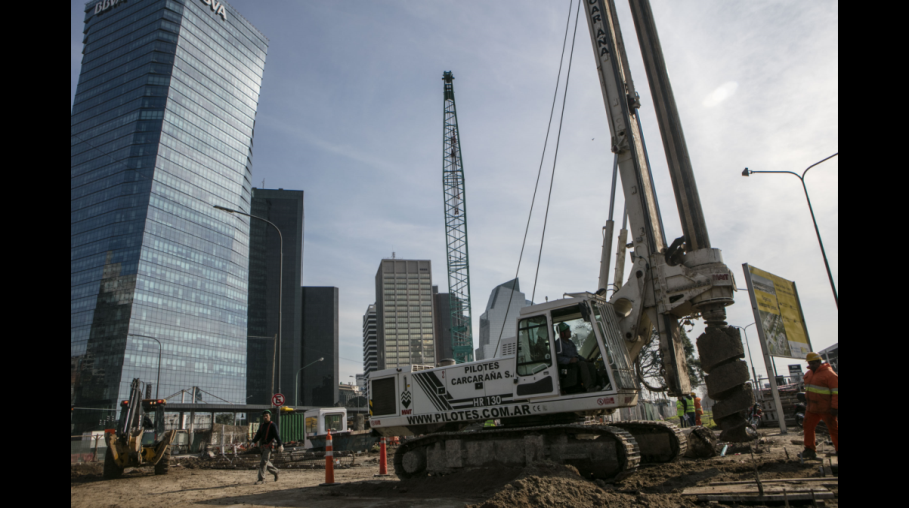 Características trinchera
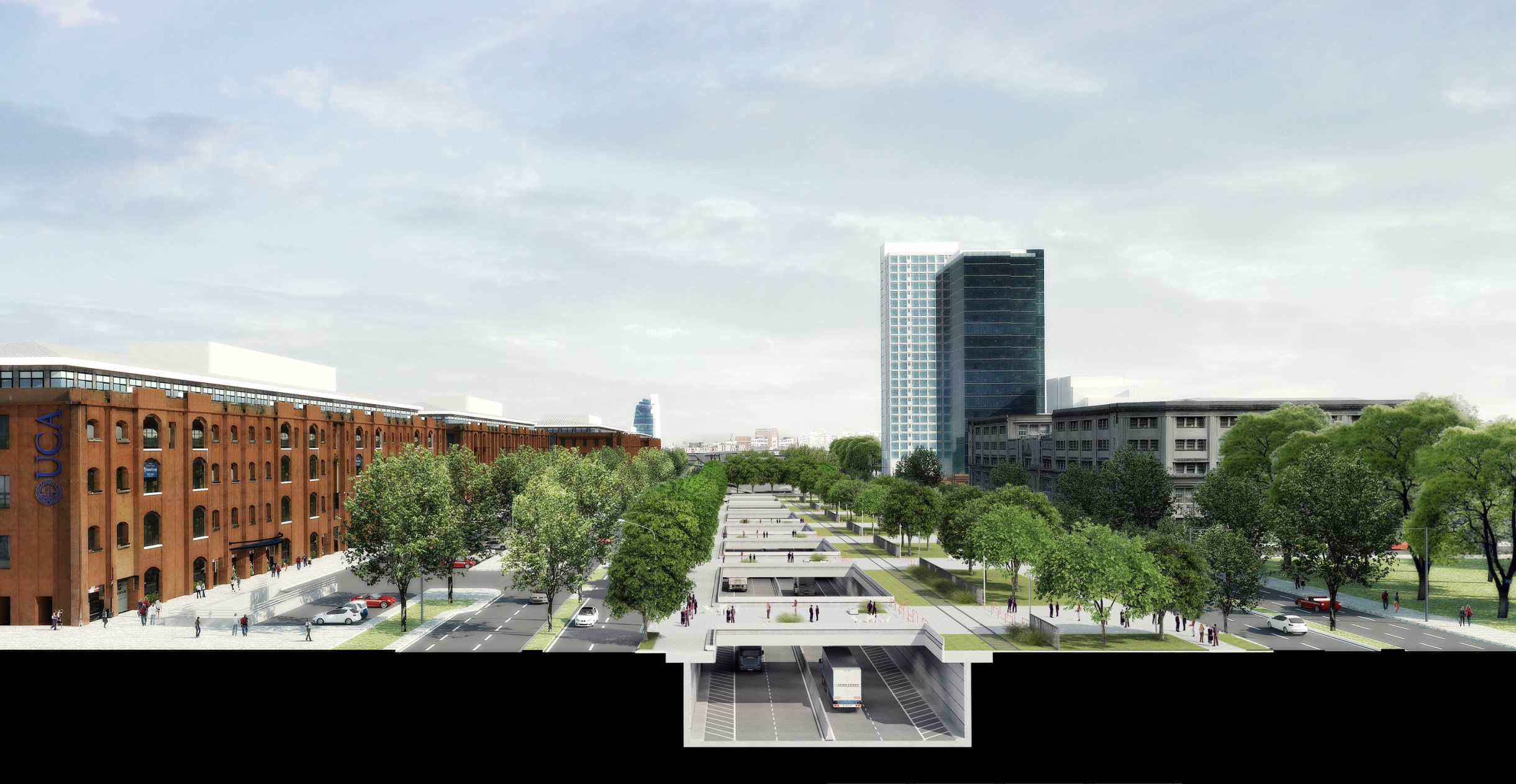 Características viaducto
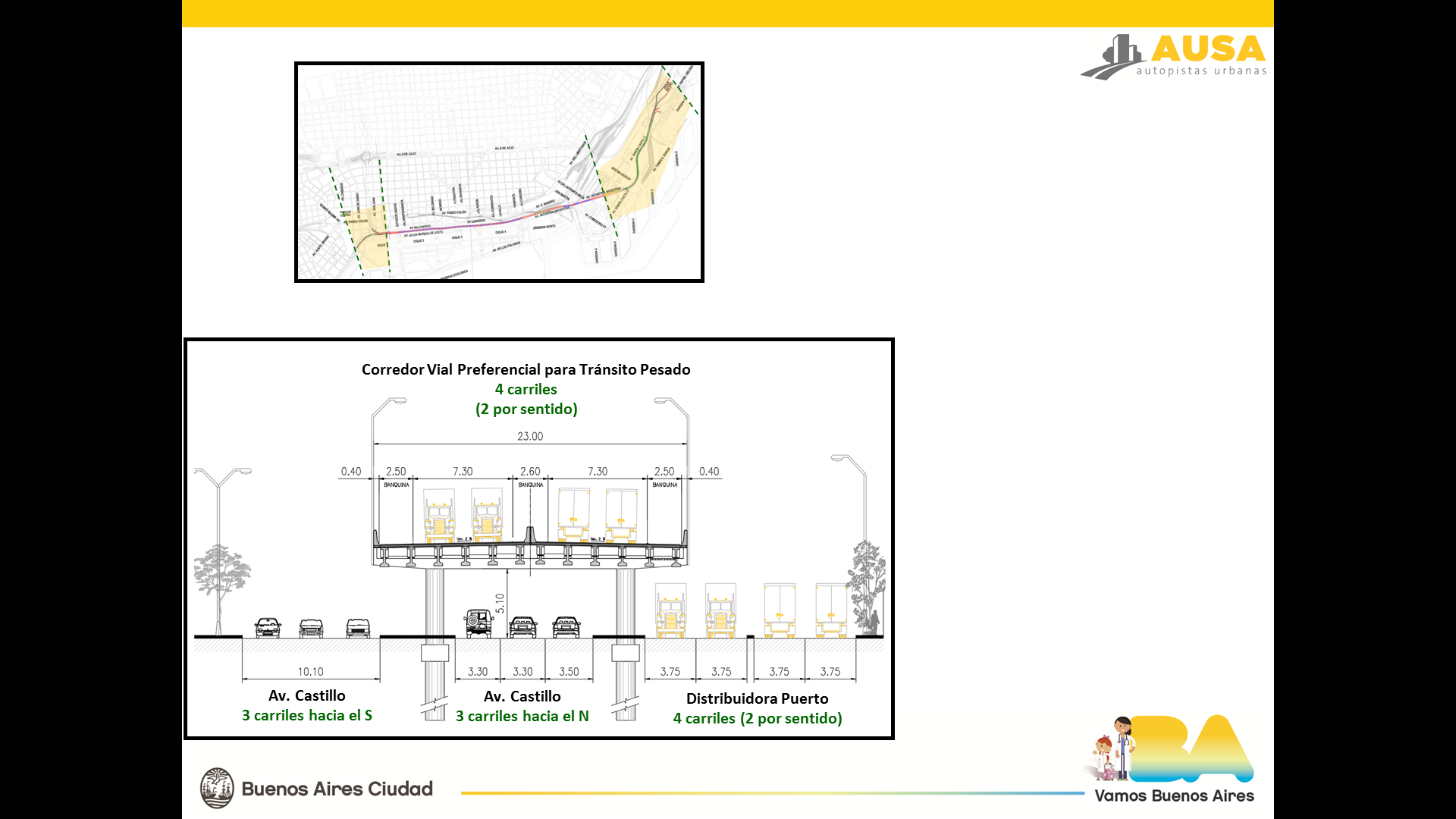 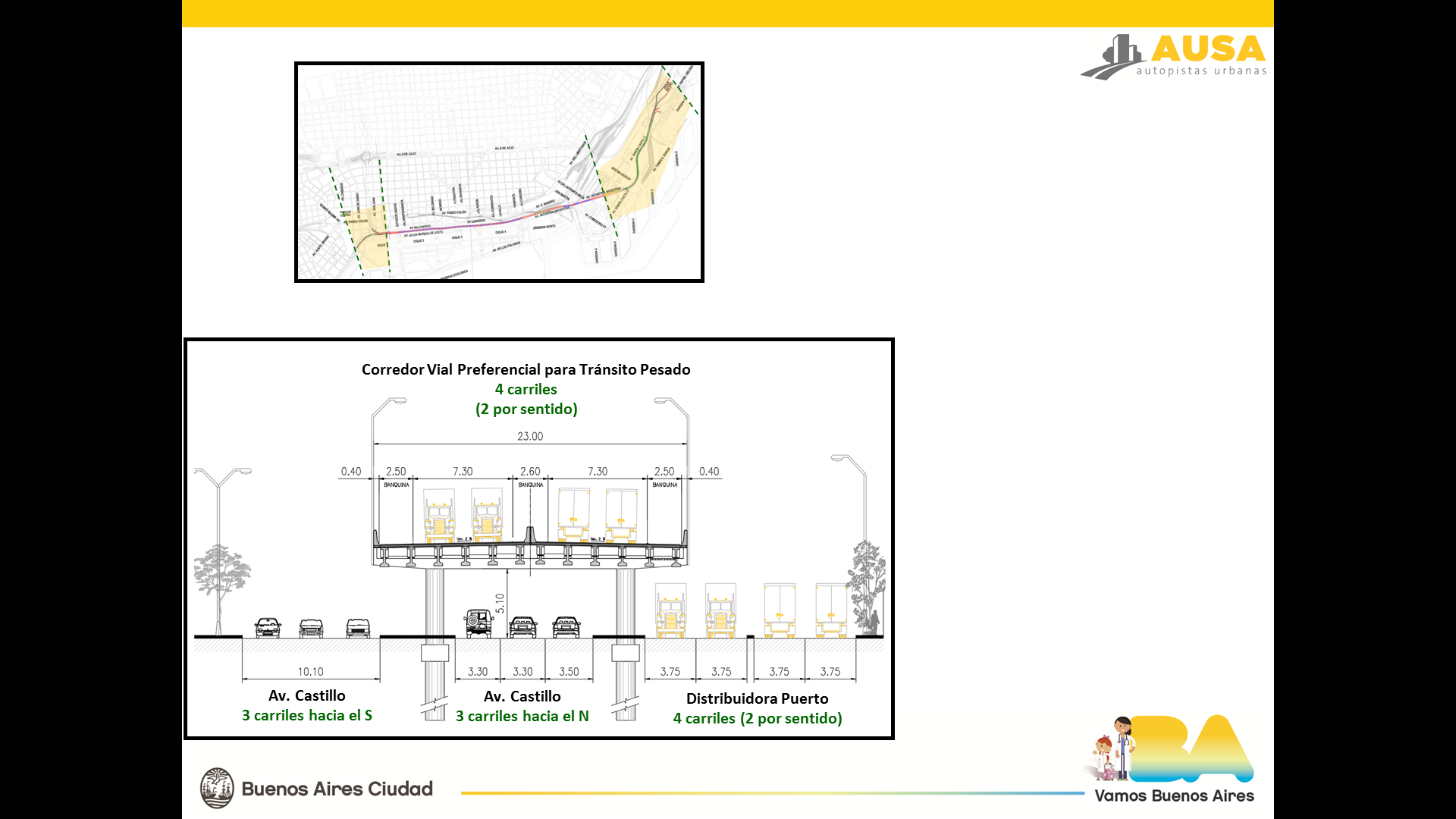 Demolición viaducto ramal AU1 para adaptación a nuevo proyecto.
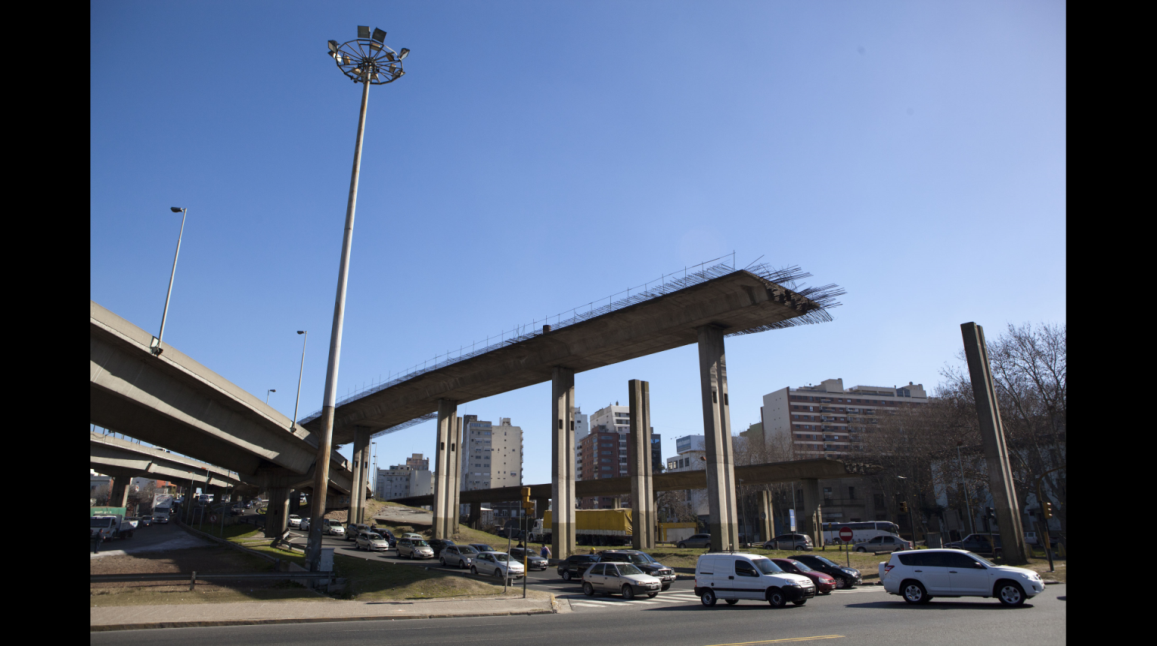 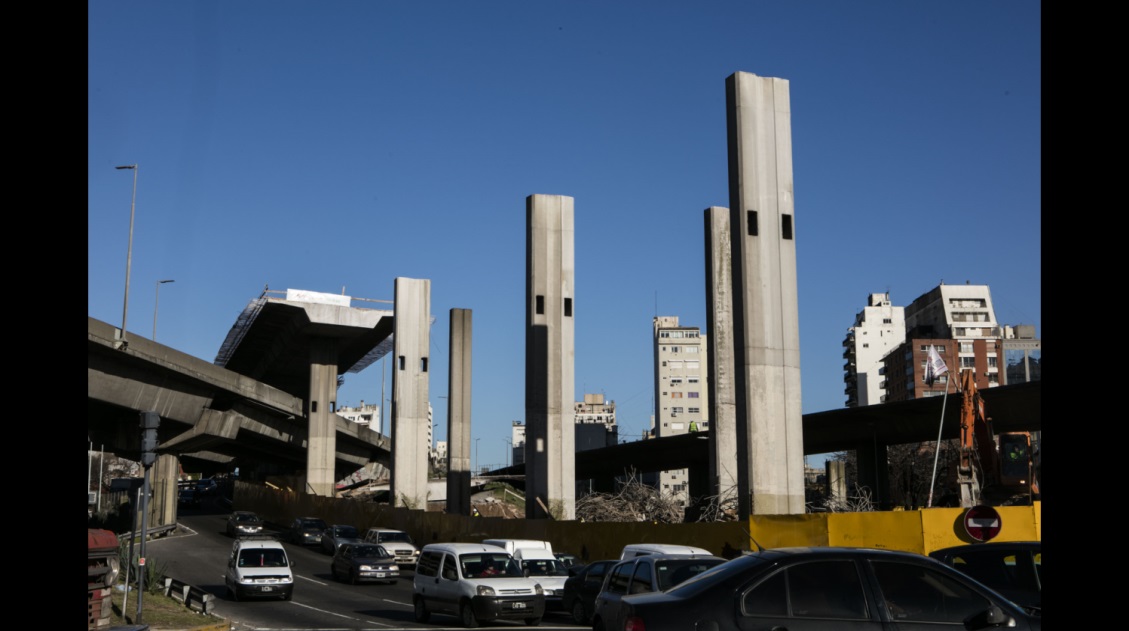 1980
2017
Características viaducto – Retiro Hoy
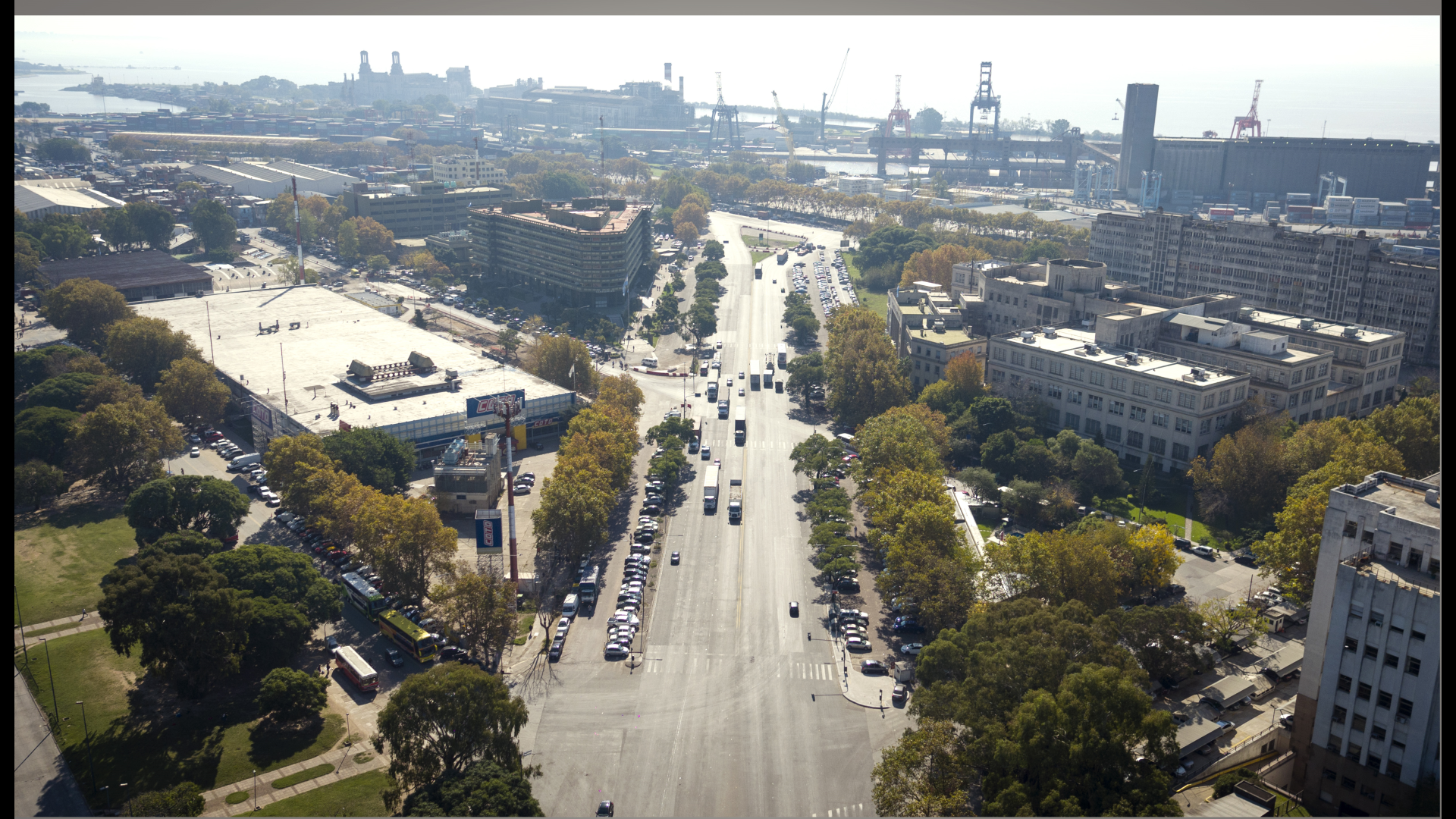 Características viaducto – Retiro proyectado
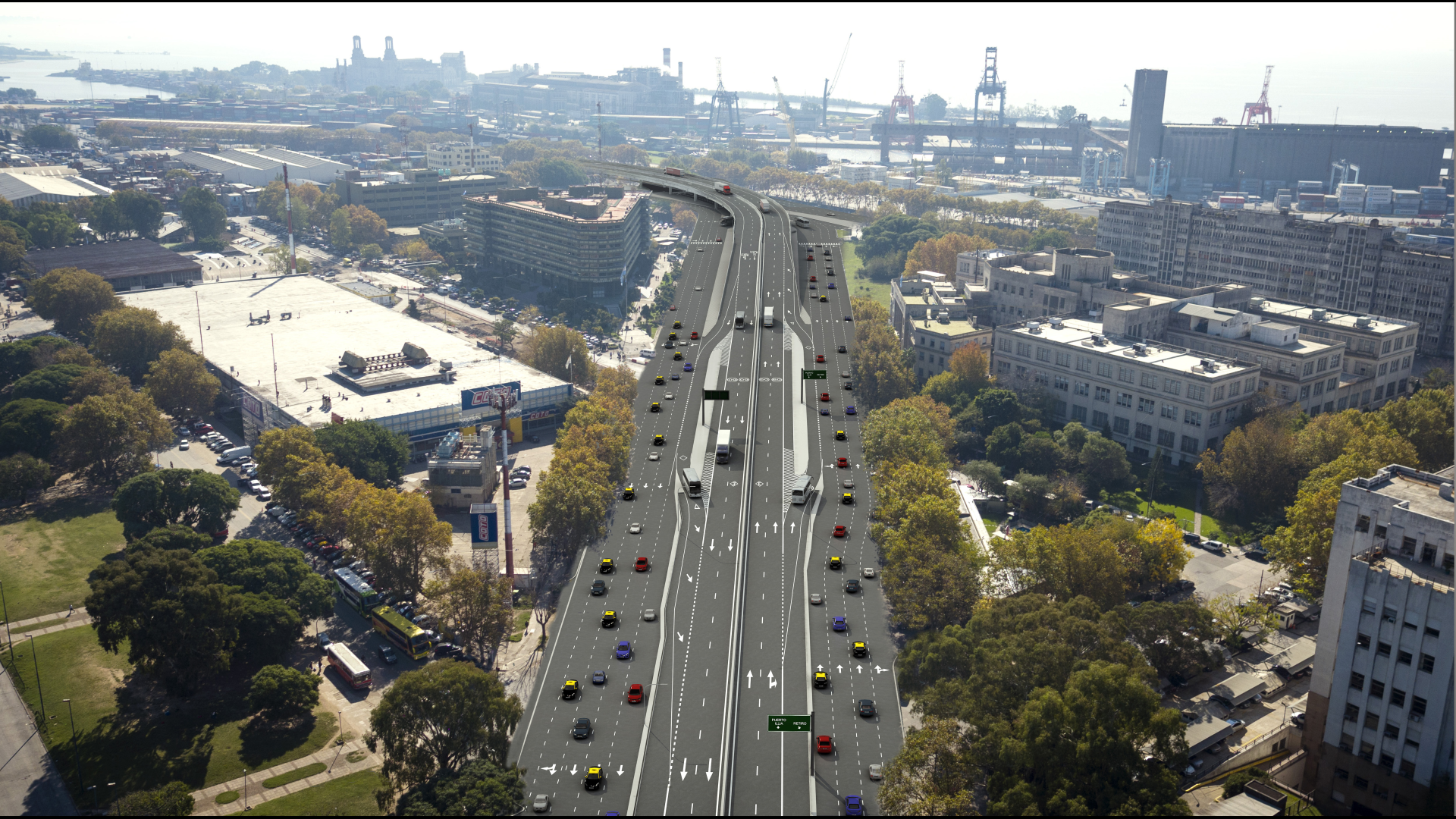 Características viaducto – Av. Castillo hoy
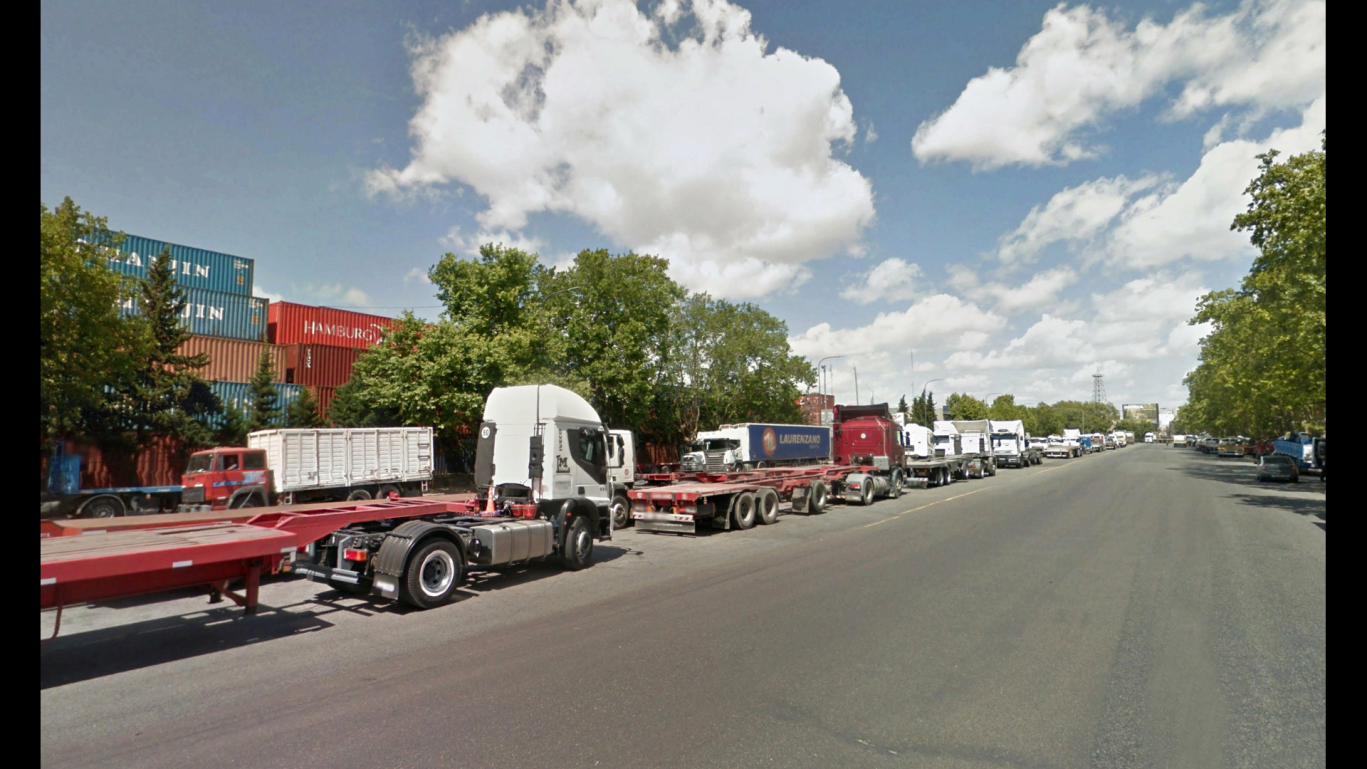 Características viaducto – Av. Castillo proyectado
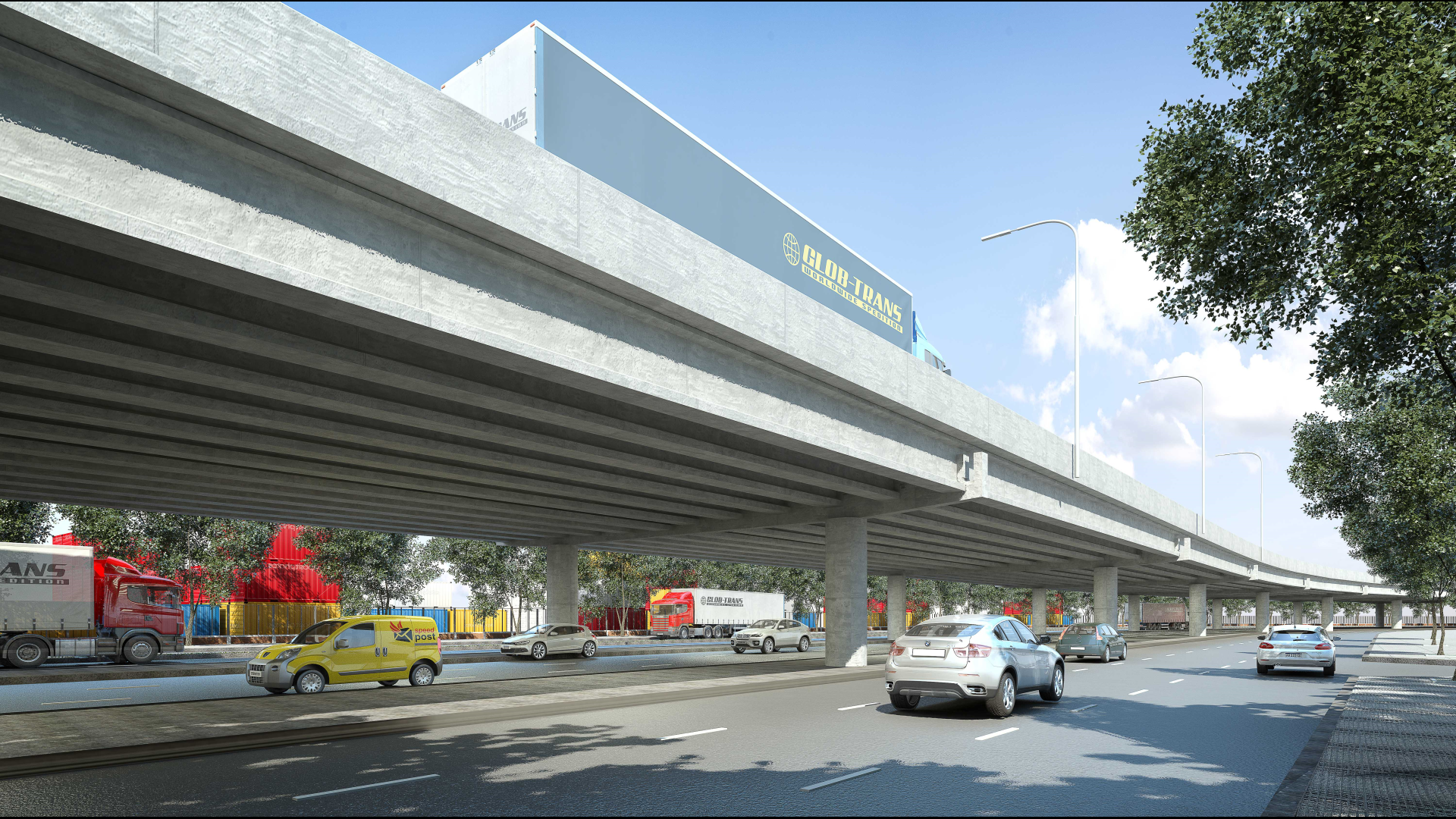 Características viaducto - AU Illia Hoy
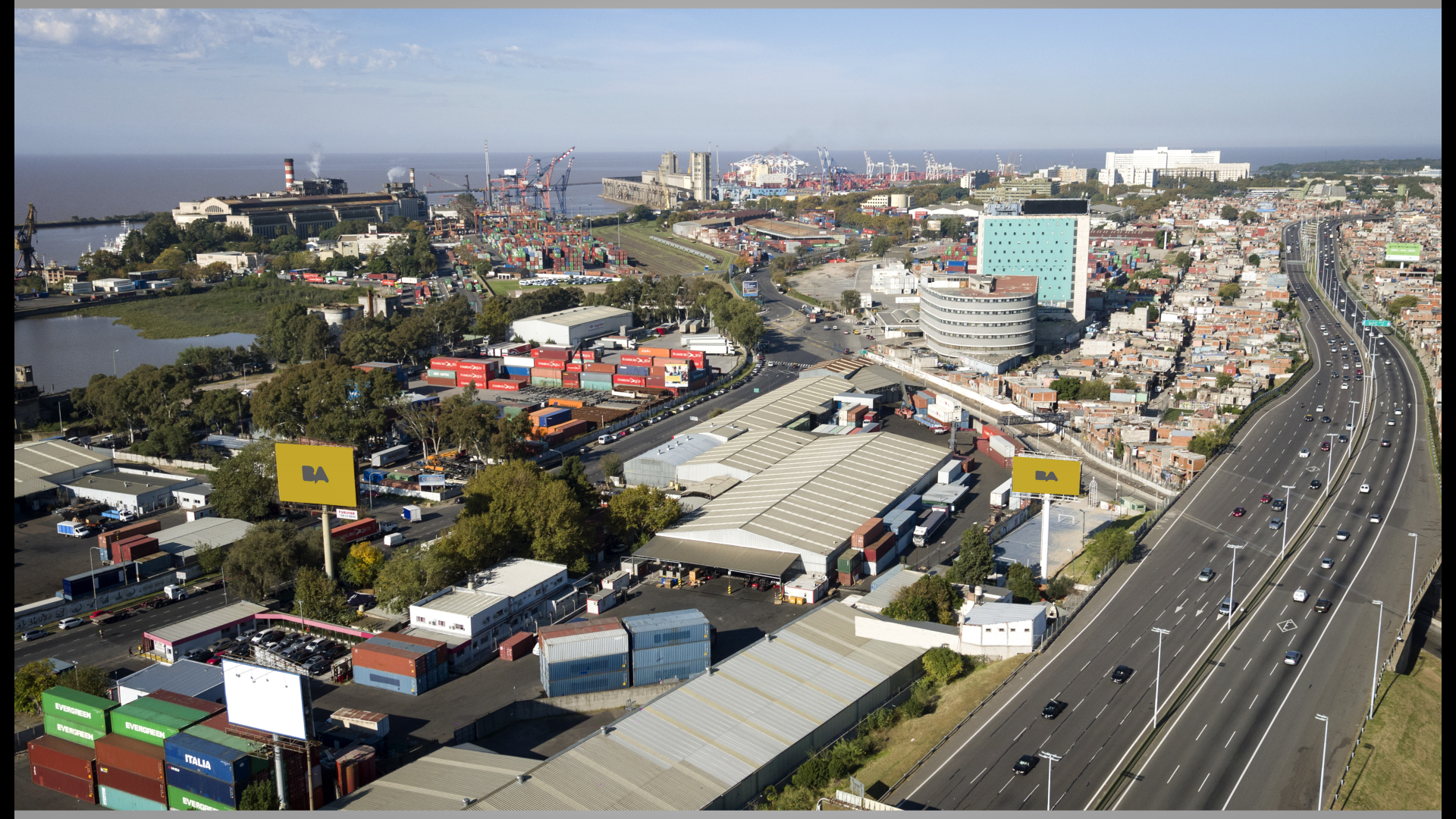 Características viaducto – AU Illia proyectado
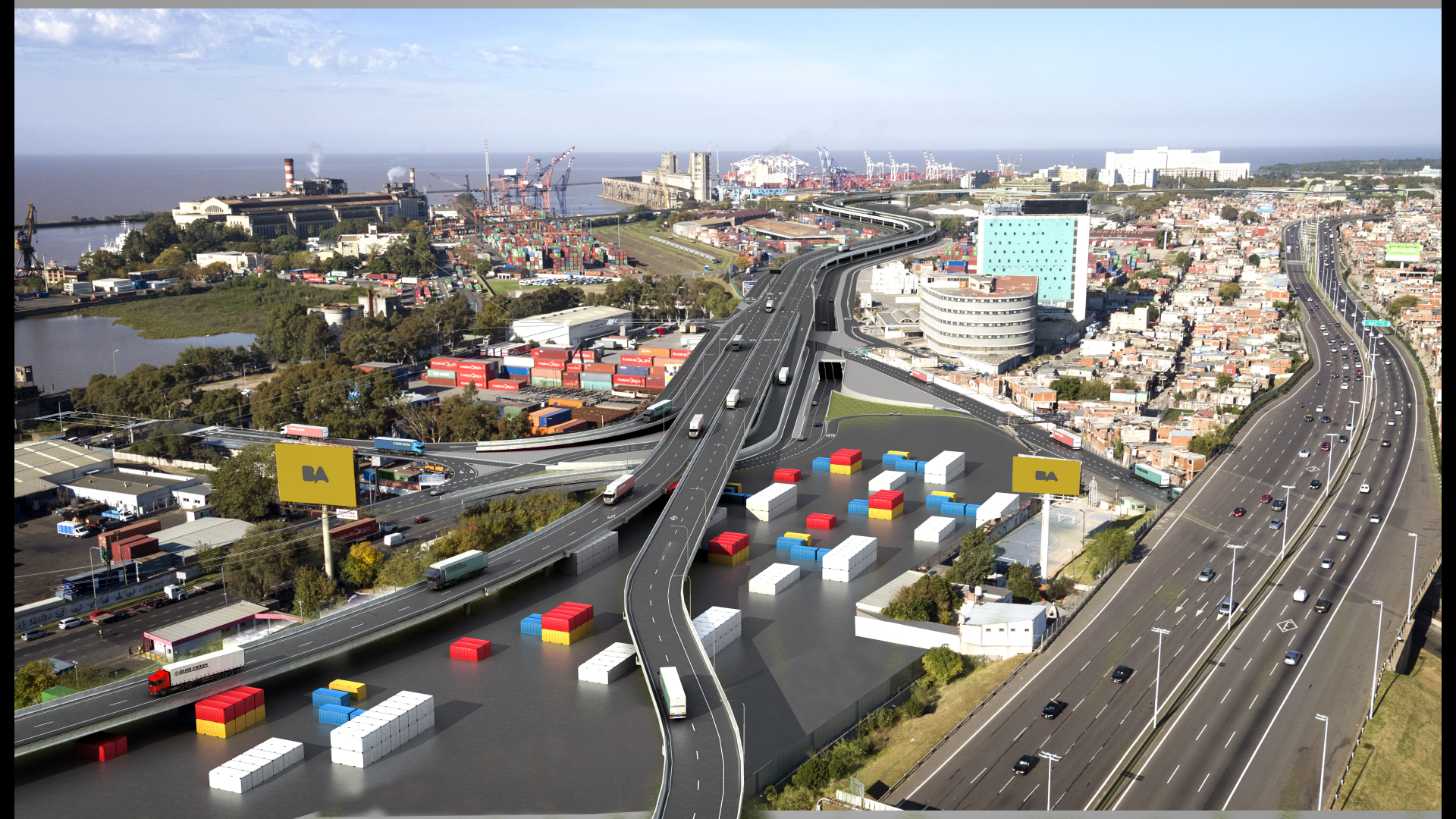 ¿Cómo será circular por Paseo del Bajo?
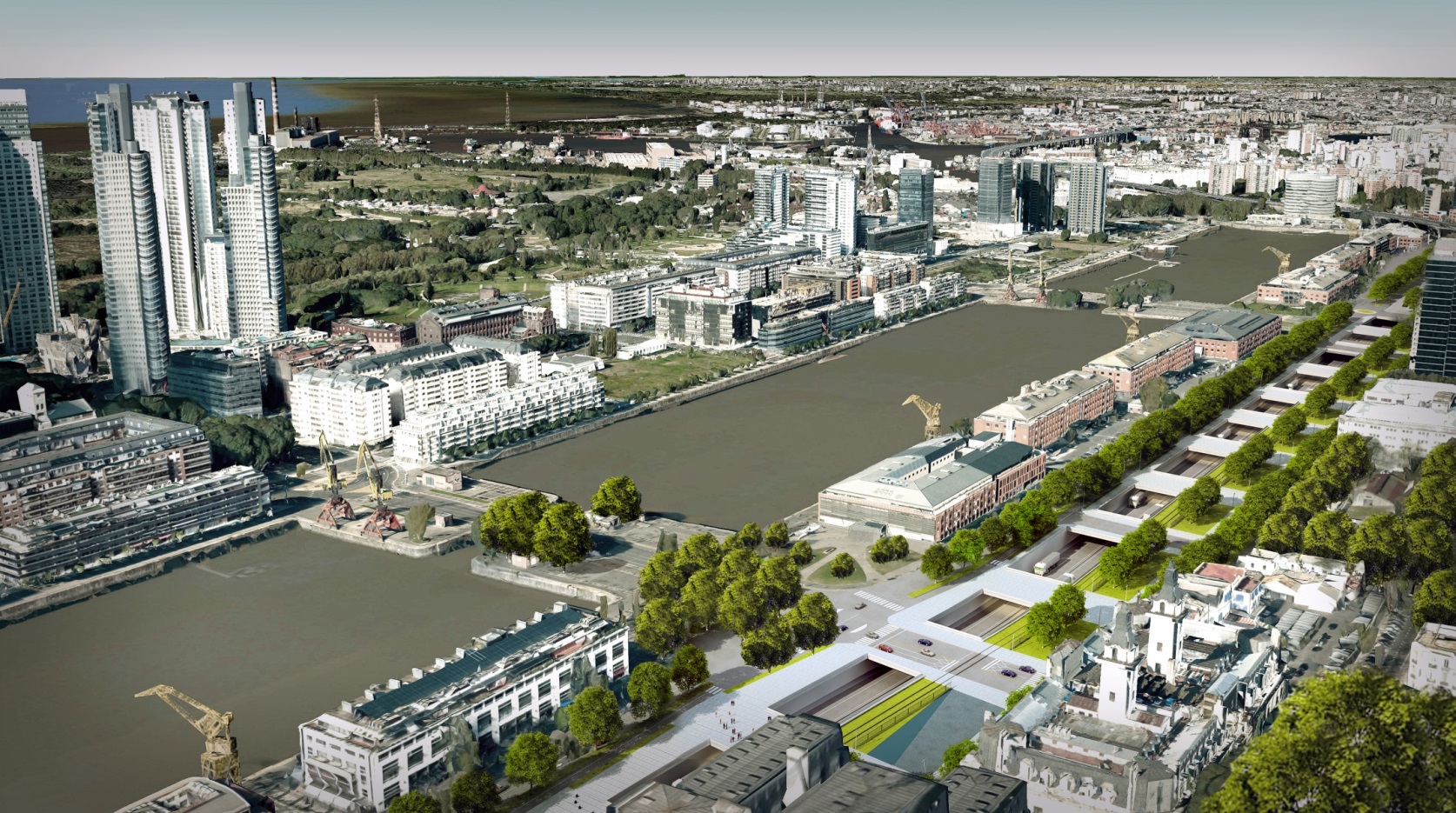 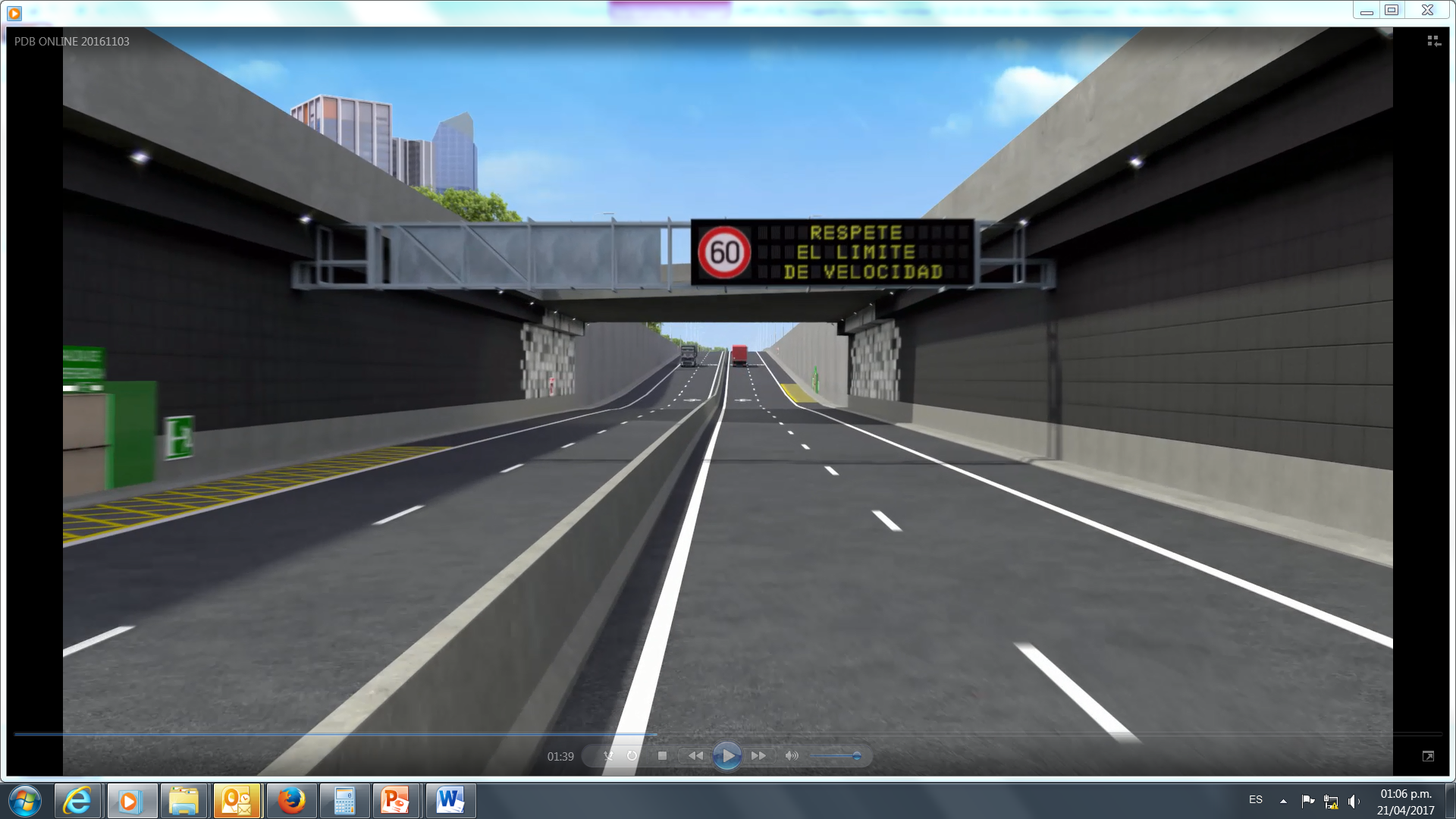 Fin de la presentación
Muchas gracias